American Indian Mobile Education Resources (AIMER)
Ashley L. Julian
Physics and Astronomy Major/ NAU

Mansel Nelson: Supervisor/Mentor
Dr. Gene Hill: Mentor
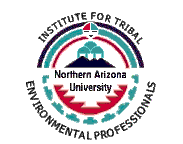 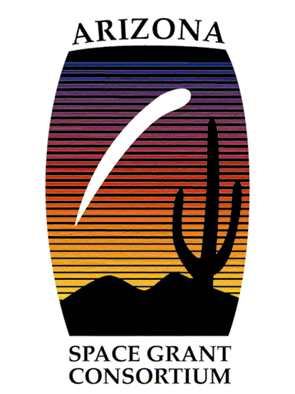 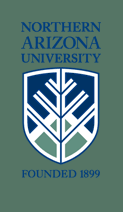 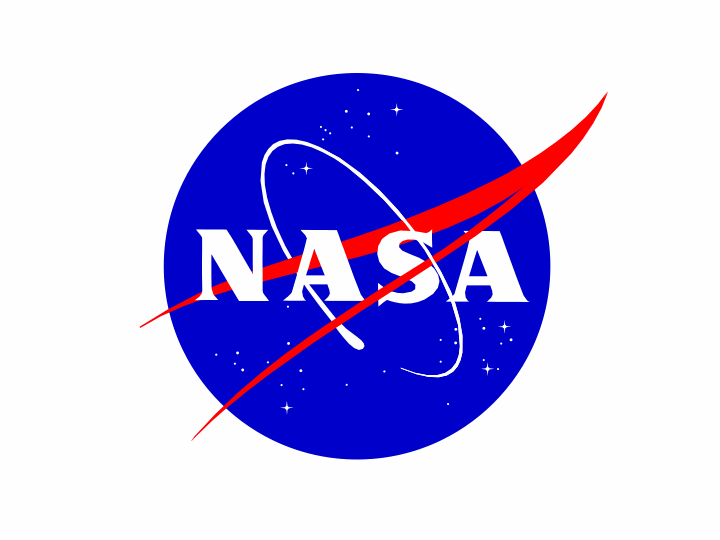 Outreach to Native Students
Mobile classroom

Computer simulation laboratory
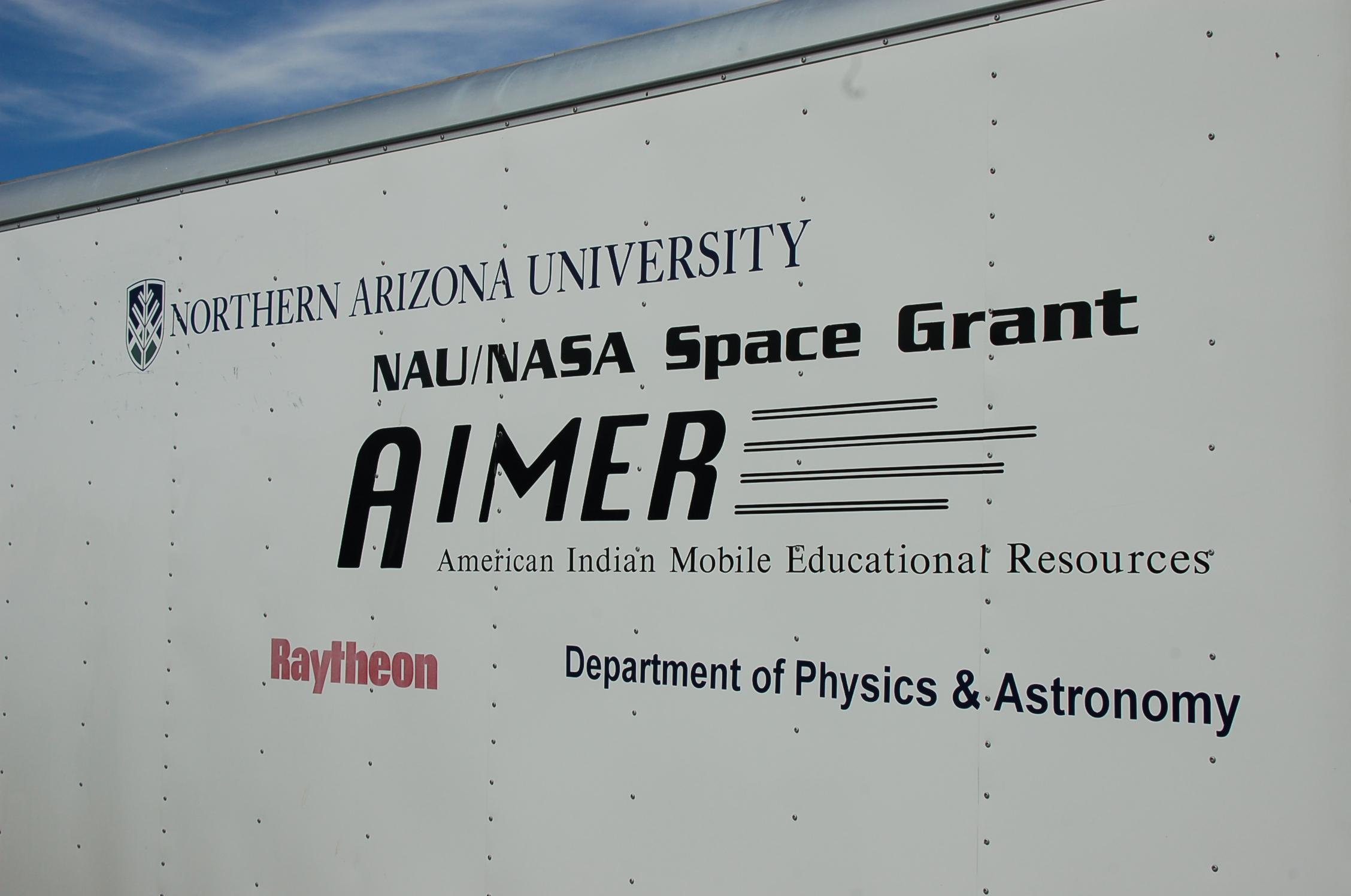 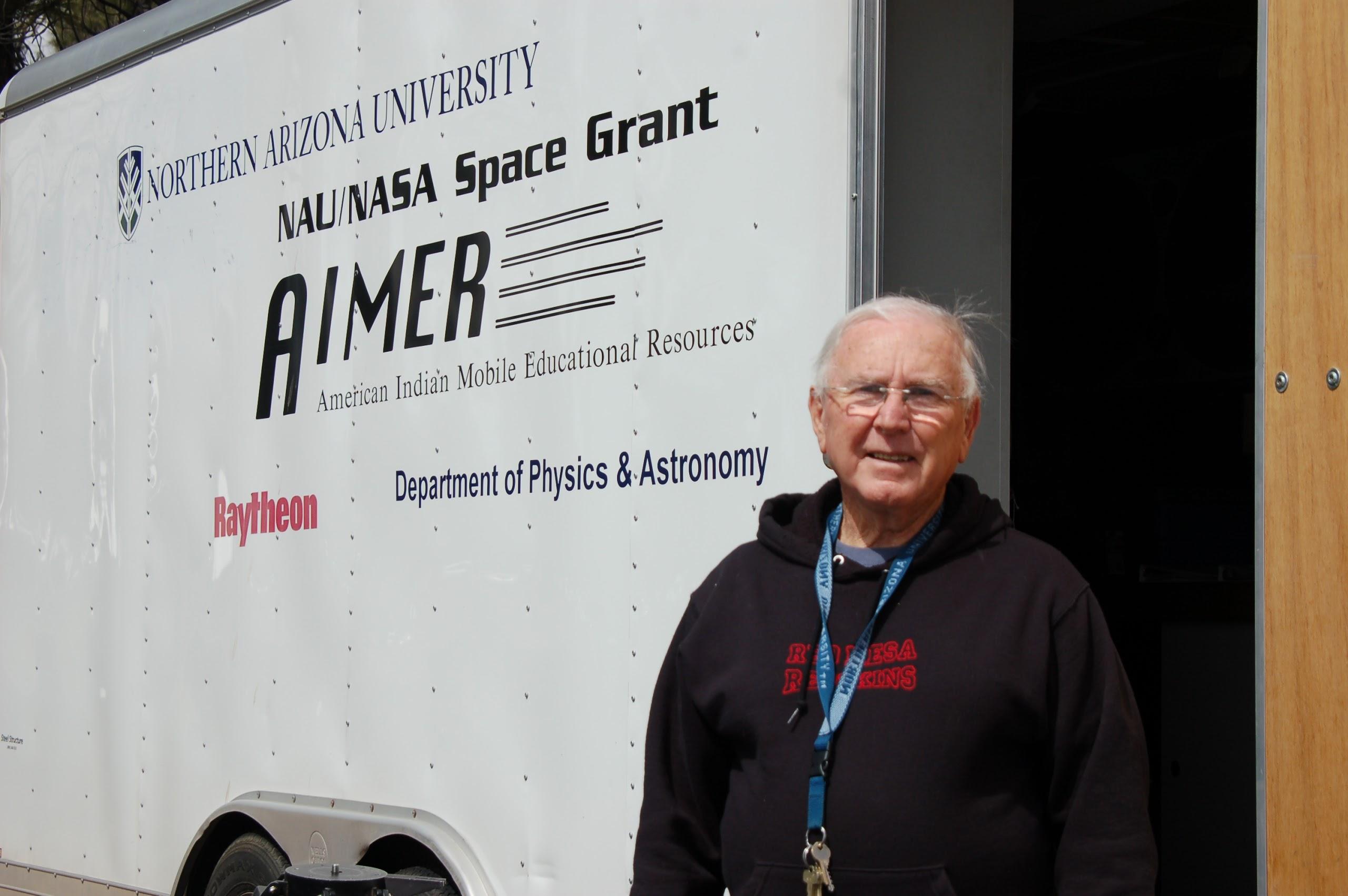 Classroom
Constellations
Western
Navajo
Phases of the moon

Changing of seasons

Solar System
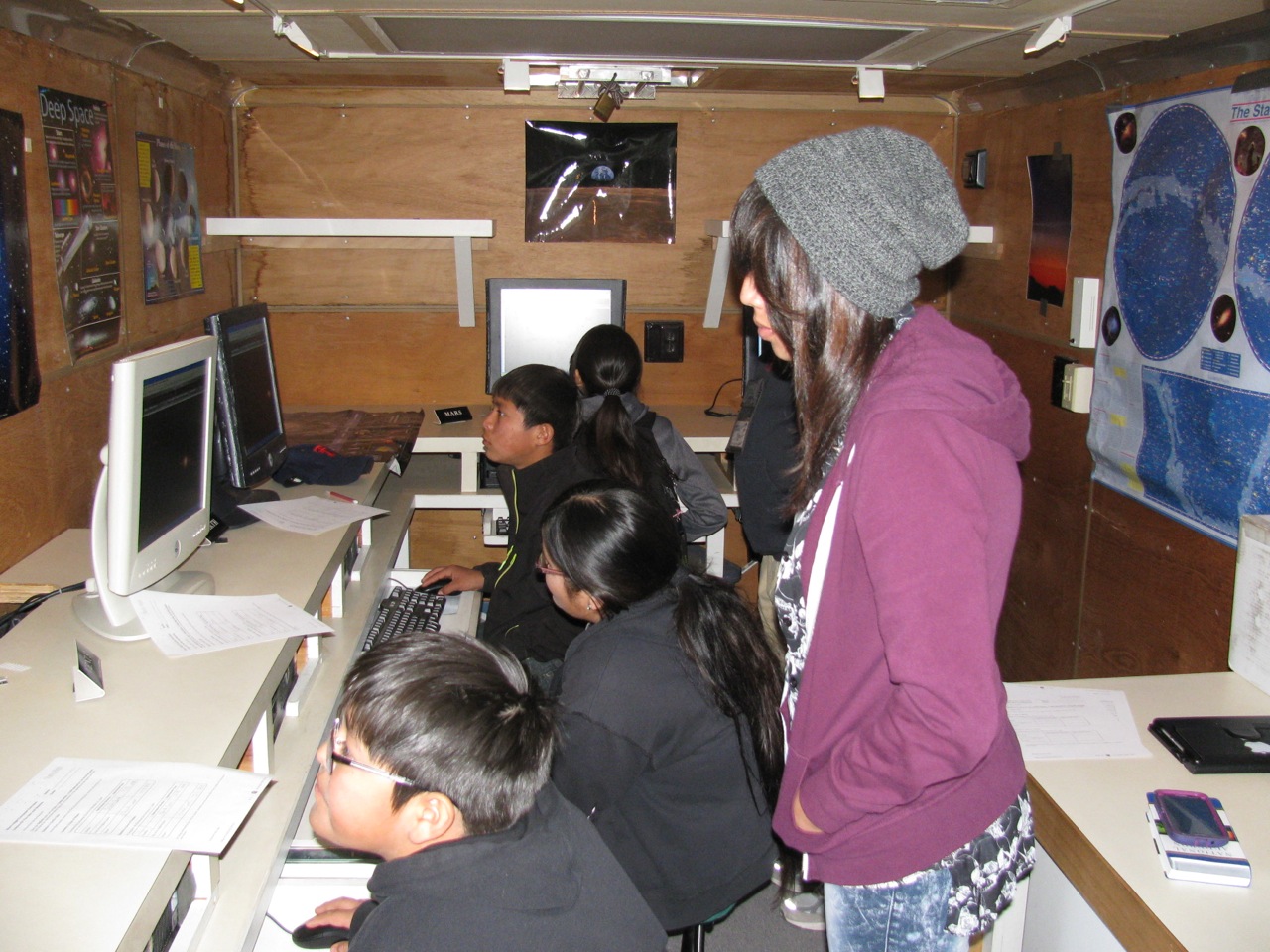 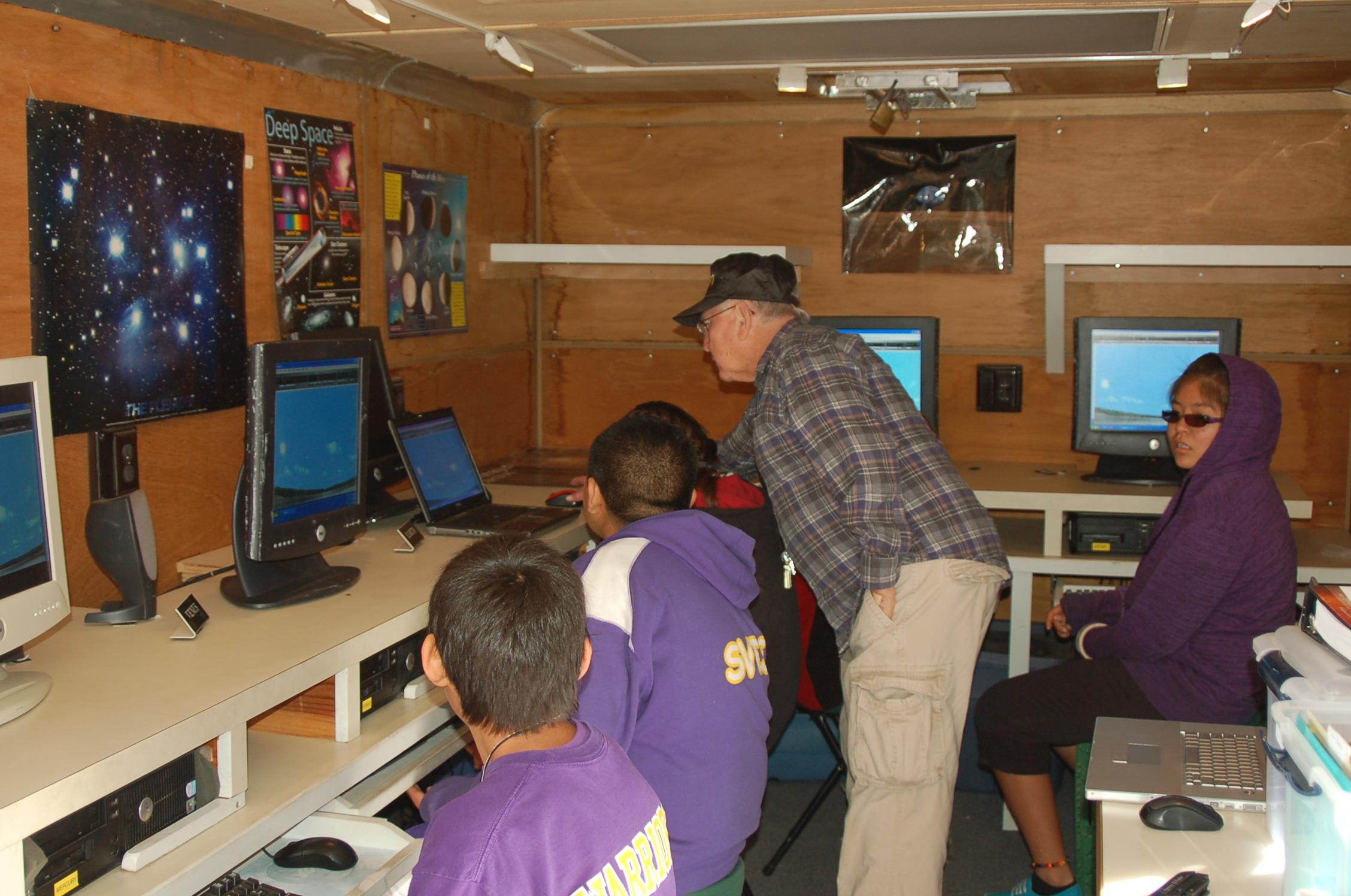 Constellations
Orion
Big Dipper
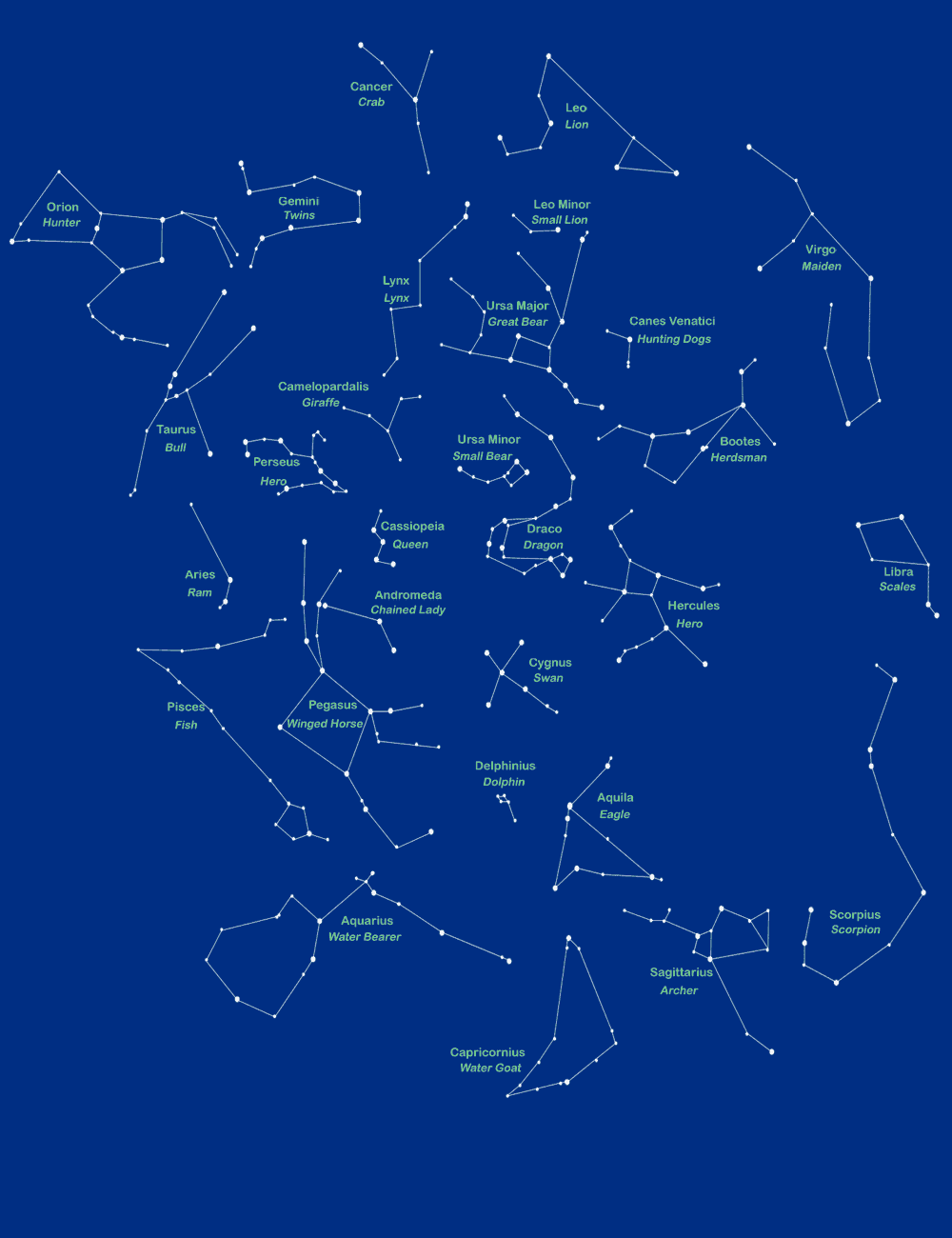 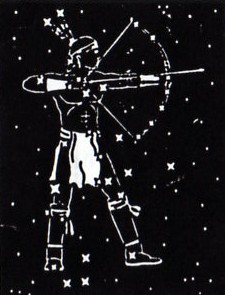 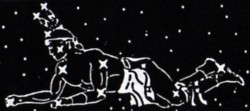 Origins
Mythology stories
spiritual meaning
Náhookos Bika'ii (Northern Male)
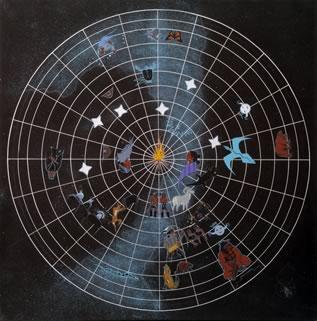 Átse Ats'oosí 
(First Slender One)
Lowell Observatory
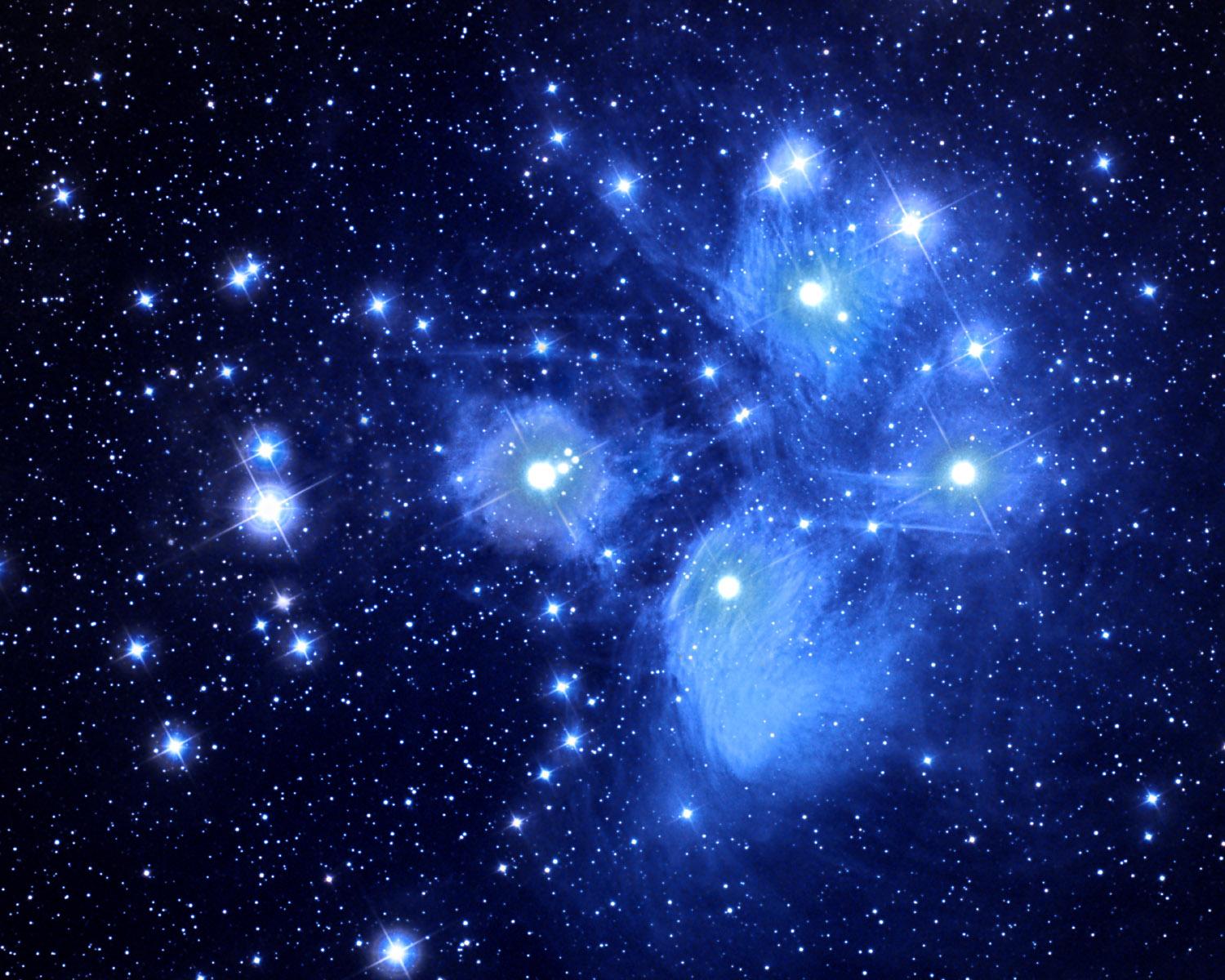 Deep space Objects
Constellation Mythology stories
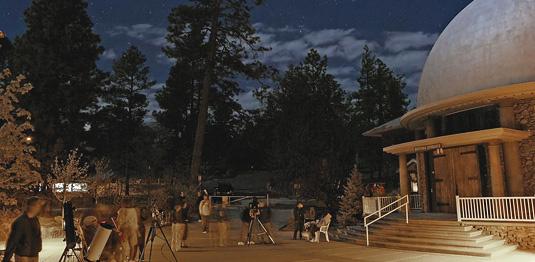 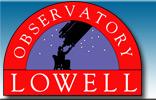 Encouragement
Wide view of science and the world

Creativity 

Dream

Curiosity
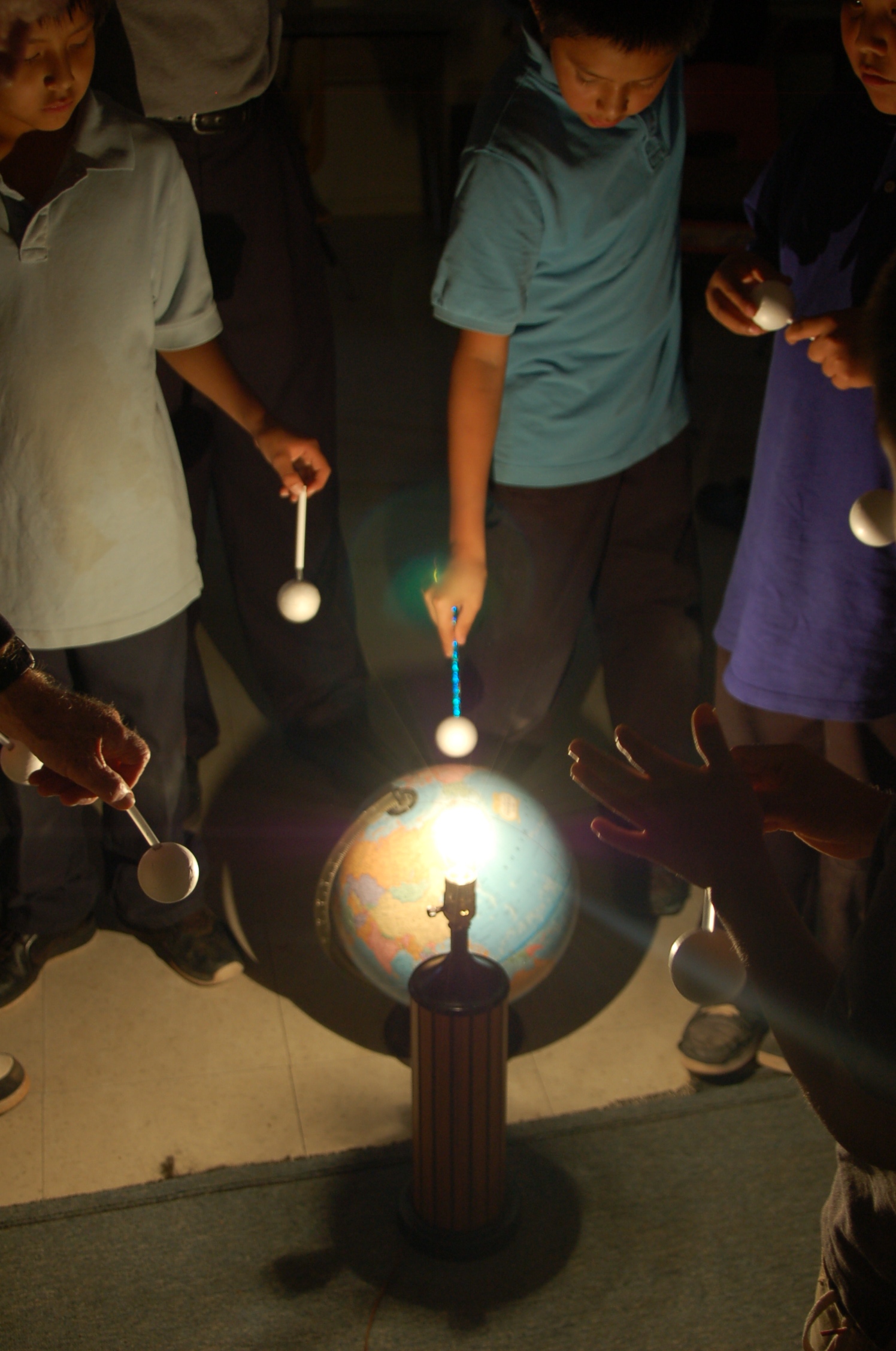 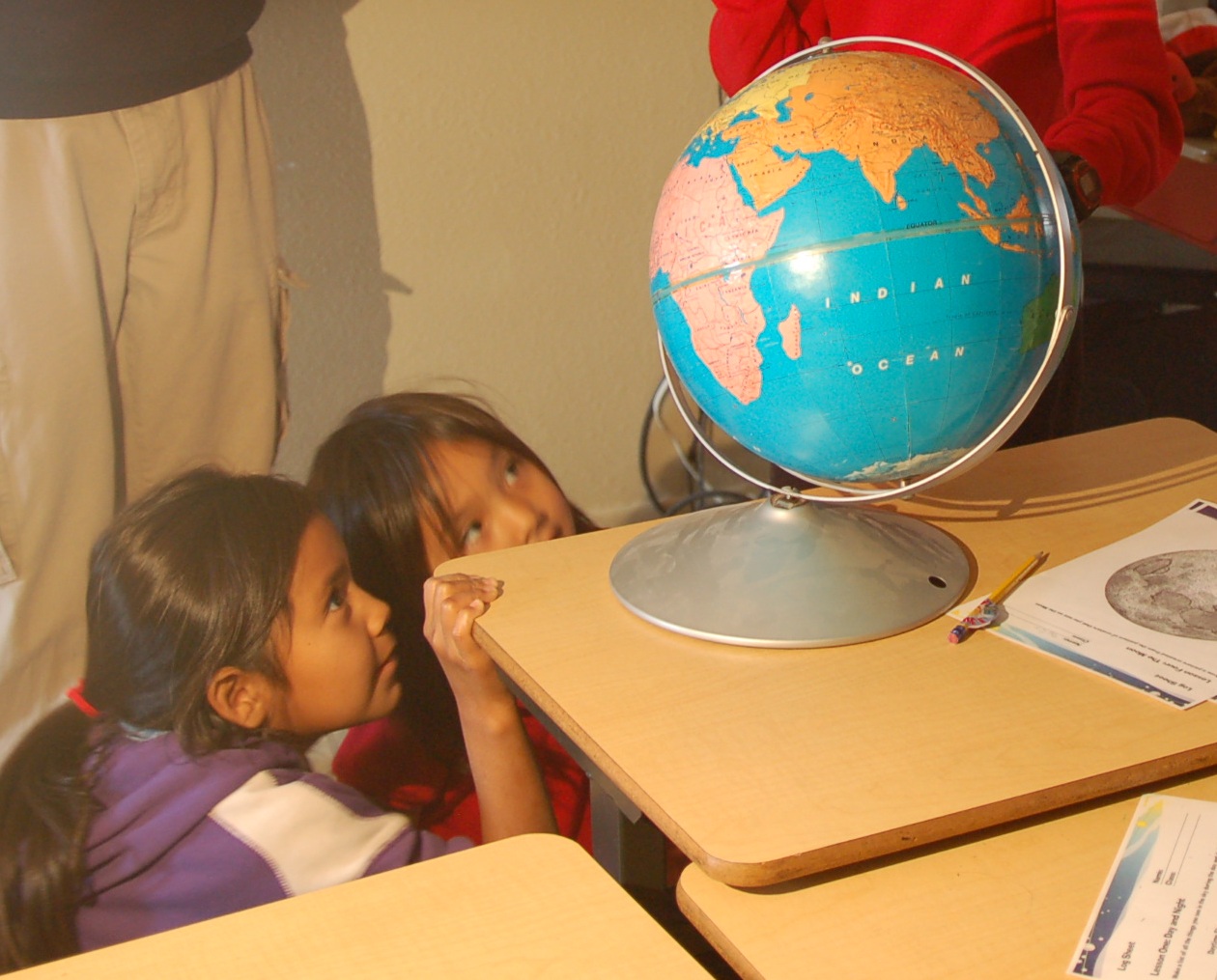 Skills I have Learned
Patience 

Clear explanations

Mythology stories

Astronomy Field
Engineering

Physics

Teacher / Mentor
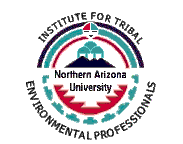 Acknowledgements
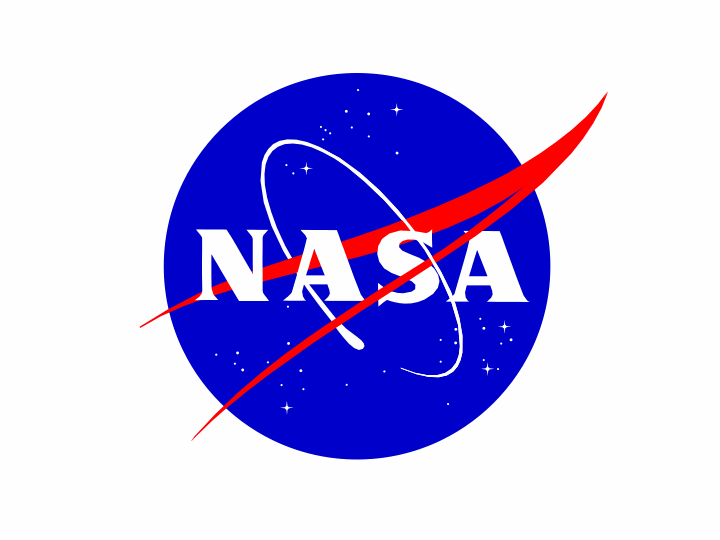 NAU NASA Space Grant

AIMER

Lowell Observatory

Arizona Space Grant           Consortium
Mansel Nelson

Dr. Gene Hill

Questions
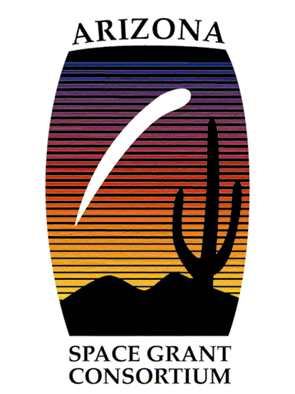 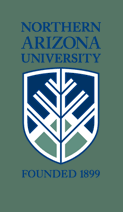 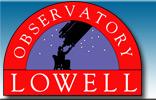